Фронтовое братство
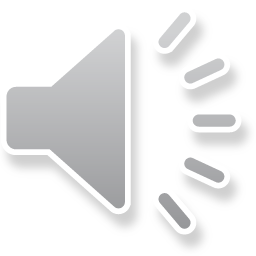 Экскурсия посвящена 30–летию вывода советских войск  из Афганистана
День вывода войск из «Афгана»- не праздника красная дата…
Наши односельчане – ветераны Афганской войны
Афганистан… Высоких слов не надо.
Наши «Афганцы»
Молилась ночи на пролет…
Моя бабушка-Марченко Нина Николаевна
«Я в Союзе!»
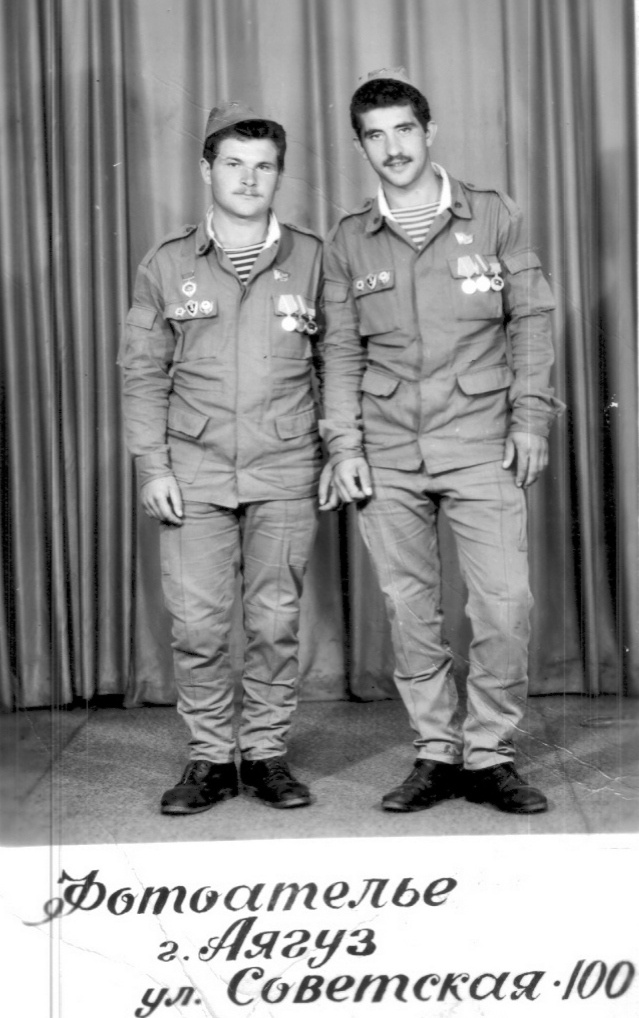 Профессия - САПЕР
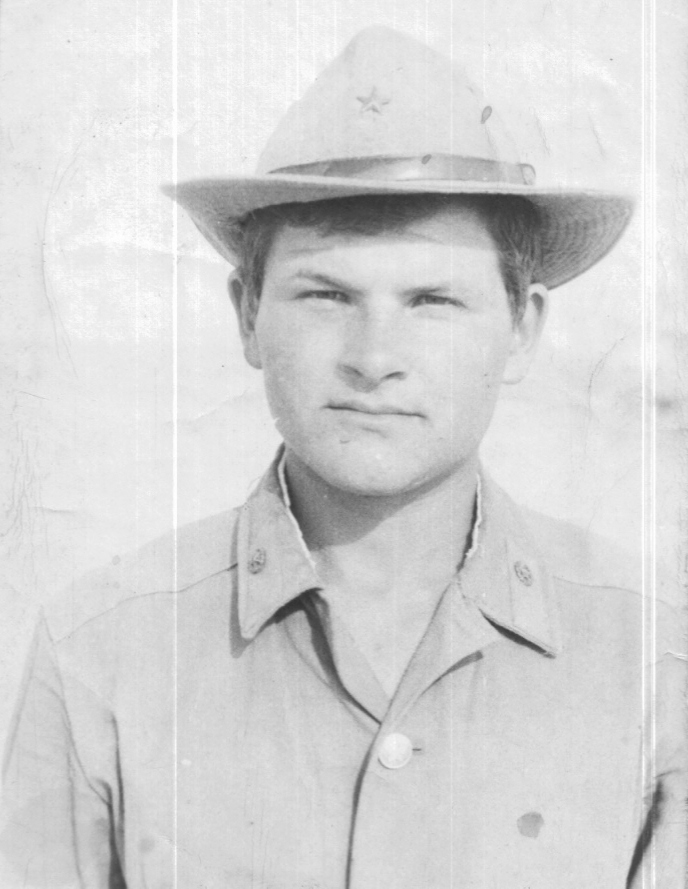 Марченко Сергей Николаевич - старший сапер батальона
Кабул, Джелалабад, гардез, газни…
Возле памятника саперам в Северном Кундузе 1988 год
Вернулся ее кровиночка - сынок…
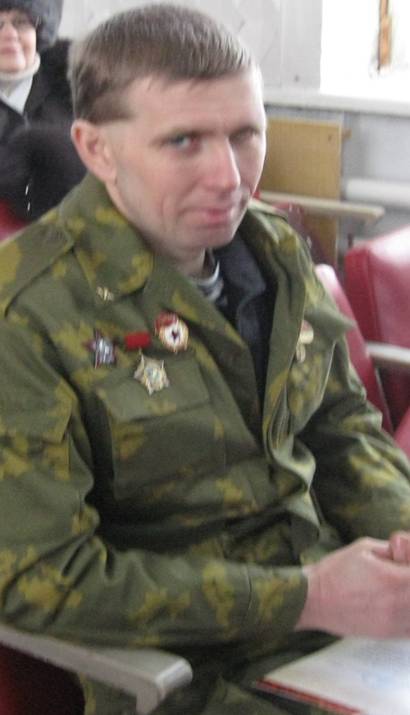 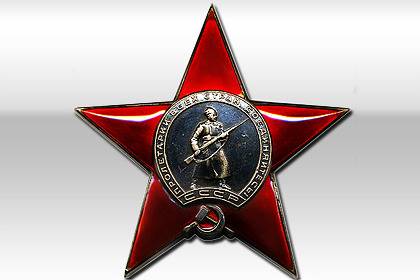 Мандрыкин андрей геннадьевич
Перестрелка…ранение…госпиталь…
Фото: Раненного бойца Мандрыкина А.Г.  везут в госпиталь на ишаке
Орден красной звезды за подвиг
сапер- профессия для смелых
Сиренко Е.В. Афганистан. 1988 год. Операция «Магистраль»
Вернись, родной, живым
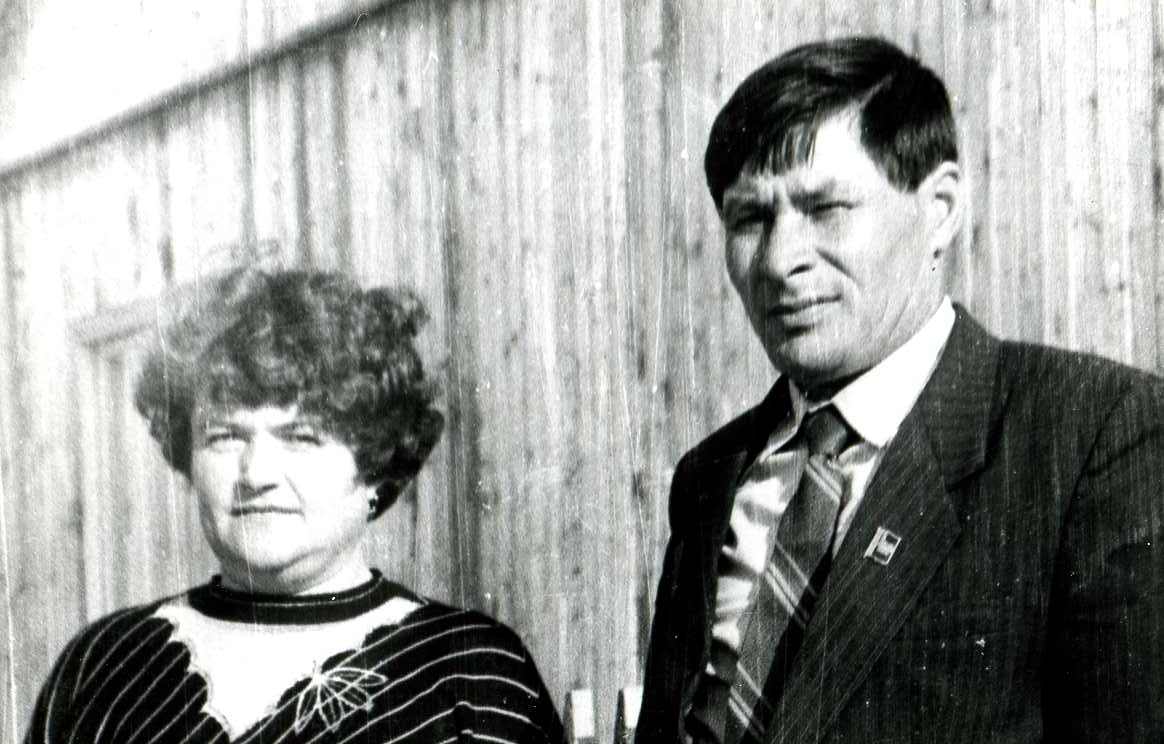 Фото: Сиренко Владимир Филлипович
Не забыть нам ни смертей ни ран, которые принес афганистан…
Памятник военному братству в центре села Панкрушиха
Афганистан - ты боль моей души…